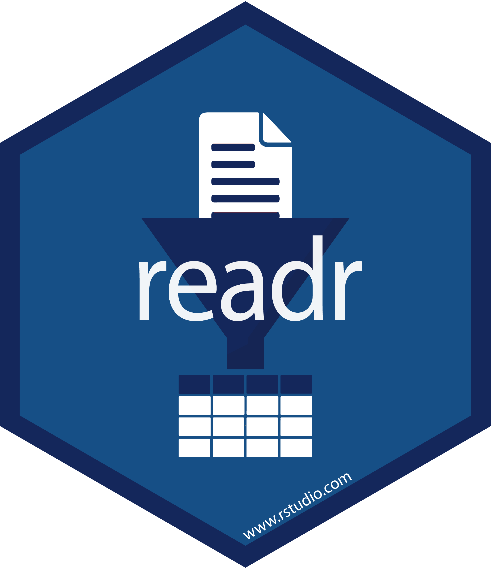 read_tsv()
read_csv()
read_csv2()
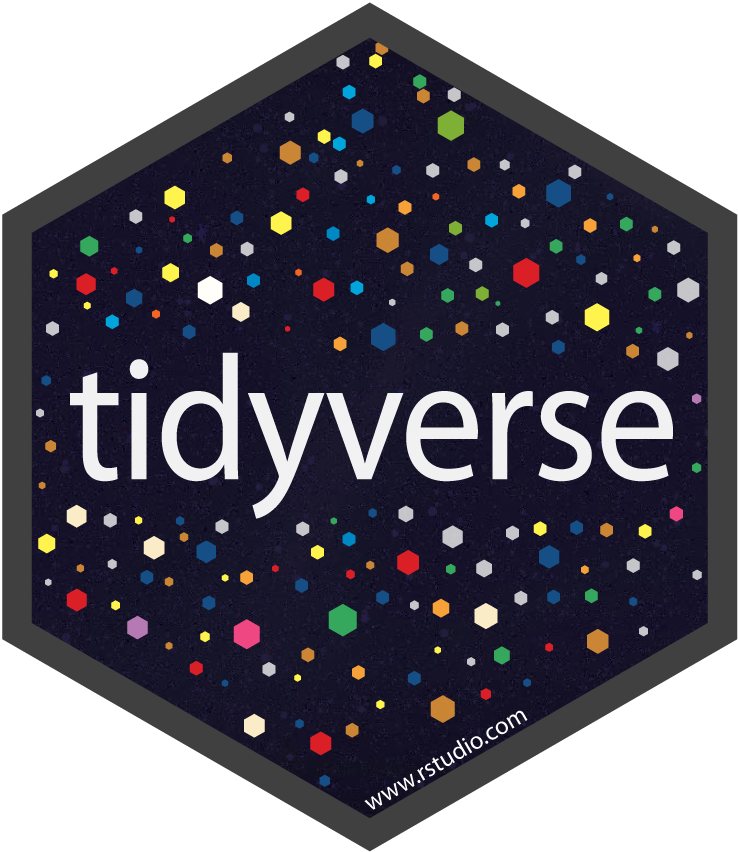 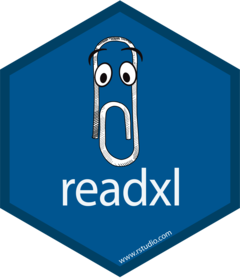 read_excel()
read_stata()
read_spss()
read_sas()
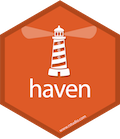